Me
# Joel “@ZappedCow” Lauener
# Level 10 software developer
# Do make games but tend to not finish them ;p
    (or forget to pay the web host fees)
# Previous work: Zoop, ...:D, Just Type This, HCK_2_0_0, Memory Battle, Wellma, Card&Dragons, CastleBoy and many (even) smaller games
# Working on: BlokQuest (www.blokquest.ch)
The Arduboy
Chapter I
What’s that?
“Arduboy is a miniature game system the size of a credit card. It comes installed with a classic 8-bit game and can be reprogrammed from a library of open source games available online. Arduboy is open source so you can learn to code and create your own games.”


       http://www.arduboy.com/
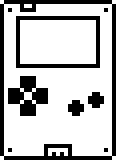 The numbers
# 128x64 1-Bit OLED Matrix Display
# 6 Buttons (4 directions + 2 actions)
# 6 Hour Battery, USB connection
# Piezo Speaker and RGB LED
# Uses an Arduino controller:
- 8-Bit 16Mhz Atmega 32u4
- 32KB Flash
- 2.5KB RAM
- 1KB EEPROM
The Flash: 32 KB
Used to store program and static data (e.g. sprites, maps, music).
# Arduino only give access to 28KB (4KB for system)
# Arduino/Arduboy library uses ~ 9Kb
# Community provided libs: Arduboy2, ARGLib
- Smaller footprint
Sprite support (draw mode, transparency)
Sfx/music support

> The REAL number: 20 KB <
The RAM: 2.5KB
Used to store dynamic data (e.g. position of an entity, variable in the stack).
# Dynamic allocation is a big NO, everything is pre-allocated
# System uses 207 bytes
# Screen buffer eats 1KB
# Safety zone (local variable + boot loader): 700 bytes


> The REAL number: 629 bytes <
Great Triangle of hell
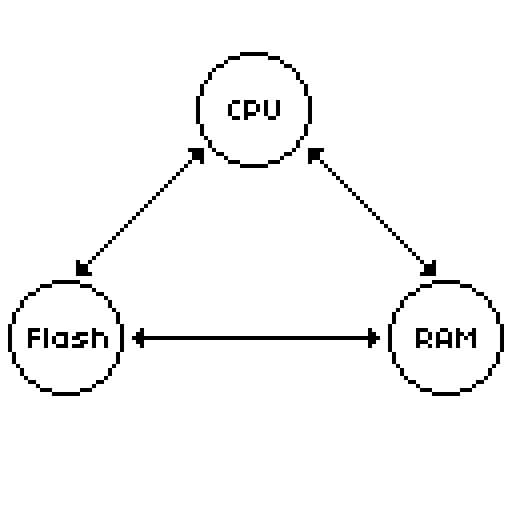 Why limit yourself?
# Because it’s fun!!
# It encourages creativity (no white paper block)
# Allows to focus on core elements of game design
	- good for prototyping/exploration of mechanics
	- help fighting against feature creep
# Even a single person can fully use the system
	- feeling of completeness
	- fair competition
# NOSTALGIA
Other ways to do it
# Homebrew: The hardcore way
# Fantasy consoles: The cosy way
	- Pico-8 (https://www.lexaloffle.com/pico-8.php)
	- PV8 (https://pixelvision8.itch.io/game-creator)
# Game jams!
	- Theme
	- Restriction (e.g. #lowrezjam)
	- Time limit
	- Team size limitation (e.g. Ludum Dare compo)
Questions?
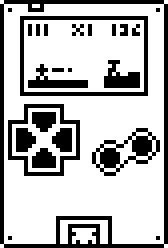 Chapter II
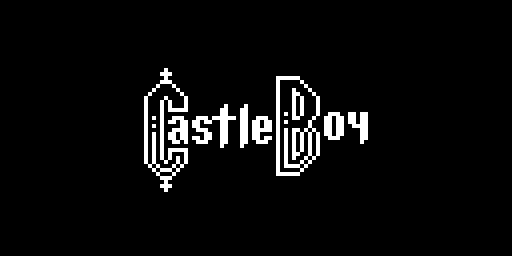 What’s that?
CastleBoy is a platformer for the Arduboy inspired by early versions of Castlevania
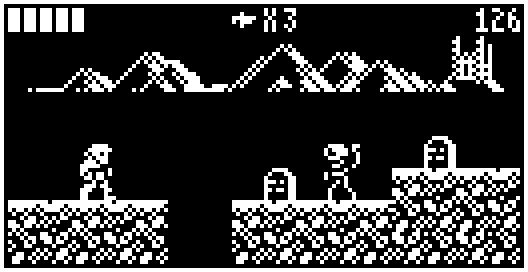 https://github.com/jlauener/CastleBoy
Who should I blame?
# Joel “@ZappedCow” Lauener: Design, Code, Sfx
# Ian “@Increment” Ford: Art
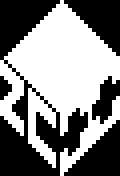 Castlevania
Castlevania is an adventure platformer game developed by Konami that is about a vampire hunter fighting Dracula with a whip.

Early versions:
# Castlevania, NES, 1986
# Castlevania: The Adventure, GB, 1989
# Castlevania II: Belmont’s Revenge, GB, 1991
# Super Castlevania IV, SNES, 1991
Mechanic: Movement
# Player height is 2 tiles (vs 3 tiles in Castlevania)
# Can jump 2 tile high





walk                         jump
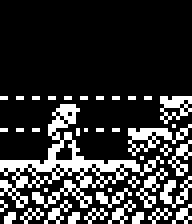 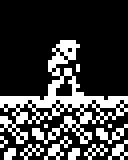 Mechanic: Attack!
# Vertical hit zone is in the middle of second tile
# 2 tiles length
# Can attack while jumping to hit higher objects
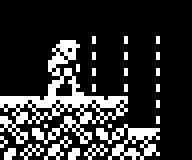 Mechanic: Candle
# Spawns a collectible when hit
# Gives reason to player to make small detours
# Can be put in tricky places as it’s optional
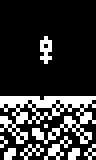 Mechanic: Ducking
# While ducking player is 1 tile high
# Player can walk while ducking, but slower
# Can attack while ducking to hit objects close to ground
# Useful for dodging, taking secret passages and attacking
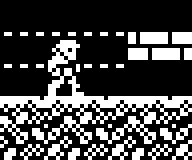 Mechanic: Knife
# Knife can be collected from (tricky) candles
# Player can throw knife to perform a ranged attack
# Hard to balance!
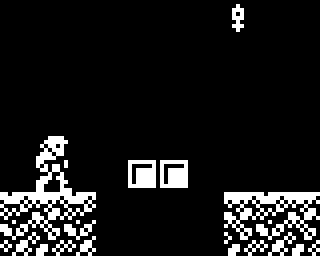 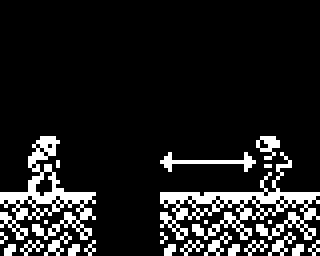 Good candle placement             Good knife opportunity
The controls
# Use all buttons of the Arduboy!
Levels and enemies
# Linear progression
# Lot of interactions with enemies, not much platforming
# No enemy/candle respawn (unlike Castlevania)
# Timer for speed running
# 3 unique stage each with his own style
# 6 enemies
# 3 bosses each with different ability
# 4 active elements (e.g. moving platform)
Technical constraints
# The biggest issue is storing the maps in the Flash
# Total game has:
	- 746x8=5968 tiles
	- 146 entities
# Naive approach: 1 byte per tile, 3 bytes per entity: 6.2KB
# Better approach: 4 bits per tile, 2 bytes per entity: 3.2KB
# Our approach: 2 bits per tile, 2 bytes per entity: 1.7KB
# But how to render nice stages with only 4 tiles?
Stage rendering
# Render column by column
	- Easy to detect solid edges (start/stop)
# Use modulo for chessboard effect
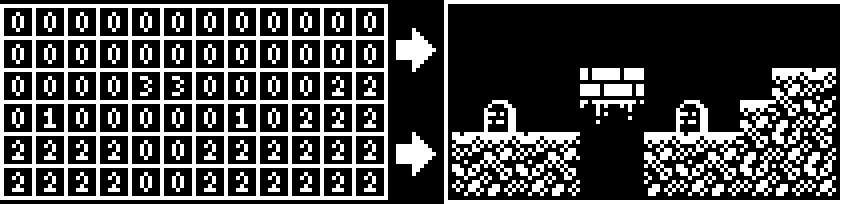 0	empty1	prop2	solid3	solid alt
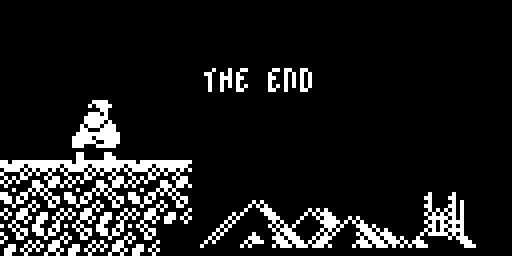